May 2024
Discussions on AP Power Save
Date: 2024-05-13
Authors:
Slide 1
Yongsen Ma et al., Samsung
May 2024
Abstract
Previous contributions [1, 2]
A proposal of scheduled AP power save to improve the energy efficiency of APs while limiting the negative impact on functionality and performance
Procedures and operations for AP and non-AP STAs
Information elements and options for scheduling, power state, power state transition, capability, and management information
This contribution presents a follow up of discussions on AP power save
Scope and requirements: infrastructure APs, mobile APs, soft APs; network level
Legacy STAs: different versions/generations, scenarios, requirements
Presence Request and scheduling information
Coexistence with unscheduled/dynamic power save
Additional information or actions
Slide 2
Yongsen Ma et al., Samsung
May 2024
Recap: AP Power Save Proposal
The AP balances power save levels and performance requirements by adjusting its scheduling and capability. In the scheduled time window, the AP may operate in different states and capabilities [1, 2]
Doze state: e.g., AP MLD in Doze state on certain link(s) with no TID mapped (link disabled) 
Reduced functionality: e.g., AP MLD having certain link(s) disabled for user data (no TID mapped) but enabled for management operations, such as Beacons, Probe Response, and some on-demand data
Reduced capability: e.g., AP operating in low power mode with BW=20MHz, NSS=1
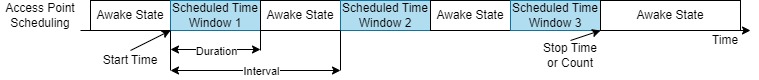 Slide 3
Yongsen Ma et al., Samsung
May 2024
Outline of Discussions
Scope and requirements of AP power save
Legacy STAs
Presence Request
Scheduling information
Coexistence with other AP power save options
Additional information and actions
Slide 4
Yongsen Ma et al., Samsung
May 2024
Scope and Requirements of AP Power Save
The target of previous contributions on scheduled AP power save [1, 2] includes infrastructure APs, soft APs, and mobile APs.
As mentioned by some members, power save for infrastructure APs is one of the scopes of UHR
UHR proposed PAR [4]: “This amendment provides mechanisms for enhanced power save for both Access Point (AP) (including mobile AP) and non-AP stations and improved Peer-to-Peer (P2P) operation compared to Extremely High Throughput MAC/PHY operation.”
Liaison from WFA re: energy efficiency [5]: “The Wi-Fi Alliance Operator Market Segment Task Group (OMTG) are writing to you in support of prioritization of measures to reduced power consumption within the Wi-Fi Access Point for future Wi-Fi standards.”
Power save for APs, especially for infrastructure APs, should be designed very carefully
Legacy STAs
Clients need to be able to scan, find the AP and associate, and have data communication
On-demand data, e.g., Probe Request, latency sensitive traffic
STAs in power save mode
…
Slide 5
Yongsen Ma et al., Samsung
May 2024
AP Power Save in Presence of Legacy STAs
There should be rules/options to avoid any functional and performance degradation for legacy STAs.
Depends on the version/generation/capability of legacy STAs, the AP may enter different power save modes in terms of scheduling and capability, e.g.,
If there is any legacy STA associated, the AP should not enter absent/disabled/Doze state.
The AP may operate in reduced capability mode in presence of legacy STAs
Notify STAs of any changes: e.g., OMI, OMN, and Notify Channel Width
STAs knowing the changes/schedule (e.g., UHR/EHT/HE) may take actions accordingly
STAs not knowing the changes (e.g., non-HT) may operate as normal
Improved energy efficiency for the AP because of reduced BW/NSS (+low load)
With minimal or none negative impact on legacy STAs
The AP may return to full capability based on certain condition/requirement
Controlled scenarios may pay less attention to certain legacy STAs
E.g., industrial scenarios: the version/generation of STAs is known and fixed
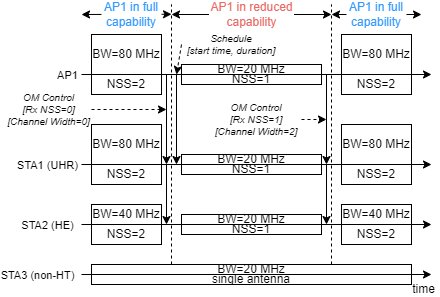 Slide 6
Yongsen Ma et al., Samsung
May 2024
Presence Request
Two different types of Presence Request
STAs may request the AP to be present, if the AP is in absent/disabled state on certain link, for example, Presence Request could be done by
TTLM: a STA negotiates a TTLM with the AP to enable a link (certain TID(s) mapped) that was previously disabled (no TID mapped)
One bit in a request frame, e.g., in ICF or low latency indication: a STA sends a request, low latency indication or certain buffer status report to the AP on one link, and the AP enables another link
STAs may request the AP to send out the presence/scheduling/OM info. It can be sent
with PS-Poll from a STA that waked up from power save mode to ask the AP to send the current presence scheduling.
with Probe Request from a STA such that the STA knows the AP’s scheduling and capability after receiving the Probe Response.
The previous contribution [2] discusses two options for Presence Request: 
Single frame/element with a request type subfield (request AP to be present or to send out the scheduling/OM)
Separate frames/elements for Presence Request and Scheduling/OM Request
Slide 7
Yongsen Ma et al., Samsung
May 2024
Scheduling Information
The scheduling is intended to provide timing and scheduling information
Predictable/repeatable in terms of scheduling, capability, and operating mode of the AP
STAs knowing the scheduling may take actions accordingly 
Some scenarios (e.g., with controlled, predictable, or periodic traffic and channel load) may benefit from the scheduling (pre-determined or dynamically triggered)
The scheduling may be long-term, short-term, one-time, repeatable or periodic, and can be used together with unscheduled/dynamic AP power save (more details on the next slide)
Slide 8
Yongsen Ma et al., Samsung
May 2024
Coexistence with Unscheduled/Dynamic AP Power Save
The previous contributions [1, 2] mainly focus on scheduled AP power save in long-term, wherein the AP would be idling or in low duty cycle mode during certain time of the day
Socket powered APs/home APs: early mornings
APs in enterprise/office/industrial/school campus [6]: off-work hours
APs in stadiums/shopping malls: outside of operating hours
Can also be used for short-term, such as SP level using TWT
Can also be used together with unscheduled/dynamic AP power save
Need to have rules and options to avoid any potential issues
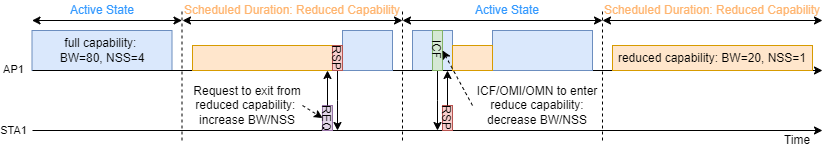 Slide 9
Yongsen Ma et al., Samsung
May 2024
Additional Information/Actions
Some existing options/procedures in the current spec can be used for AP power save 
E.g., TWT, TTLM, OMI, OMN, ICF
But existing options/procedures are not specifically designed for AP power save purposes, so it may introduce different issues when used for AP power save 
Such as efficiency, overhead, performance, fairness, back compatibility, etc.
Additional information/actions are needed to extend existing options/procedures or define new procedures for AP power save
To address any potential issues
To make it easy to implement, operate and scale
To work with or utilize existing and new operations, such as multi-link and multi-AP
To provide options and interface for upper layers (e.g., network-level AP power save), and interactions among STAs
Slide 10
Yongsen Ma et al., Samsung
May 2024
Conclusion
This contribution presents discussions on AP power save
Power save for APs including infrastructure APs, mobile APs, and soft APs, and AP power save needs to be carefully designed, especially for infrastructure APs
Legacy STAs: different versions/generations, scenarios, requirements
Presence Request and scheduling information
Coexistence with unscheduled/dynamic power save
Additional information or actions
Slide 11
Yongsen Ma et al., Samsung
May 2024
References
[1] IEEE 802.11-23/1835r0, AP Power Management, Yongsen Ma (Samsung)
[2] IEEE 802.11-24/0097r0, AP Power Management – Follow-up, Yongsen Ma (Samsung)
[3] IEEE 802.11-24/0589r1, Dynamic TID-To-Link Mapping for AP MLD Power Save, Yongsen Ma (Samsung)
[4] IEEE 802.11-23/0480r3, UHR proposed PAR, Laurent Cariou (Intel)
[5] IEEE 802.11-23/0917r0, Liaison statement from Wi-Fi Alliance re: energy efficiency, Dorothy Stanley (HPE)
[6] IEEE 802.11-24/0548r0, Modeling and Generation of Realistic Network Activity, Stefan Tschimben (University of Colorado - Boulder)
Slide 12
Yongsen Ma et al., Samsung